Credit Union ONE Traverse City bus wrap – grand opening
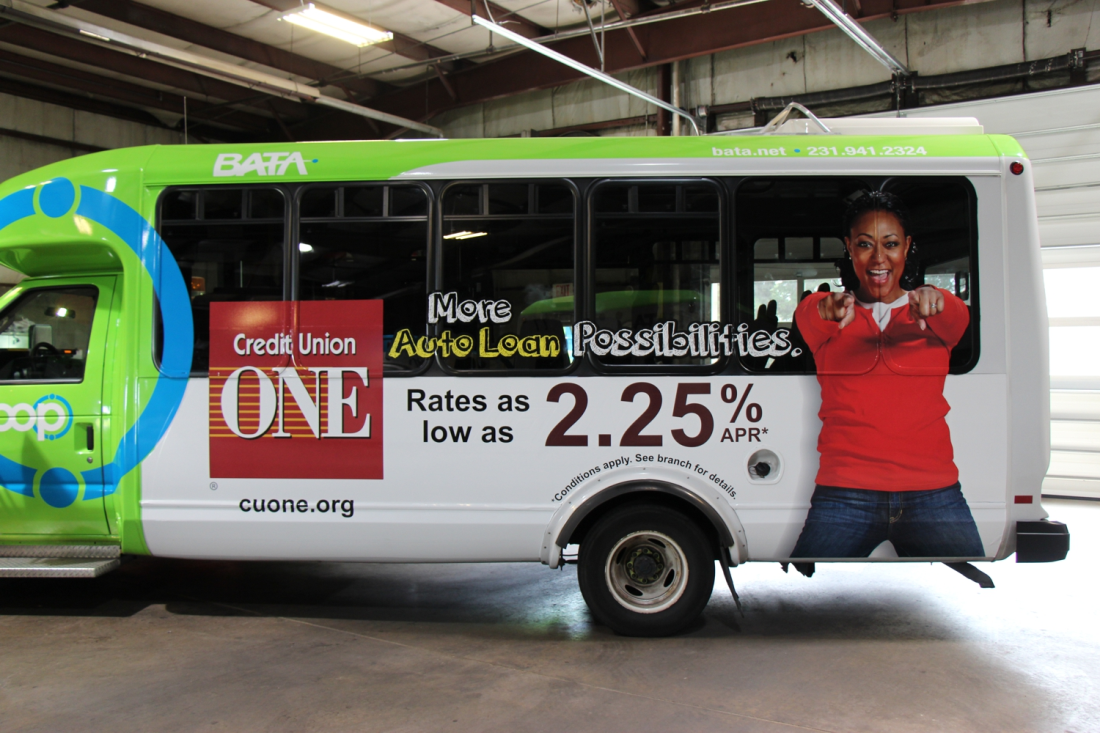 Credit Union ONE Traverse City grand opening – No Text Zone partnership